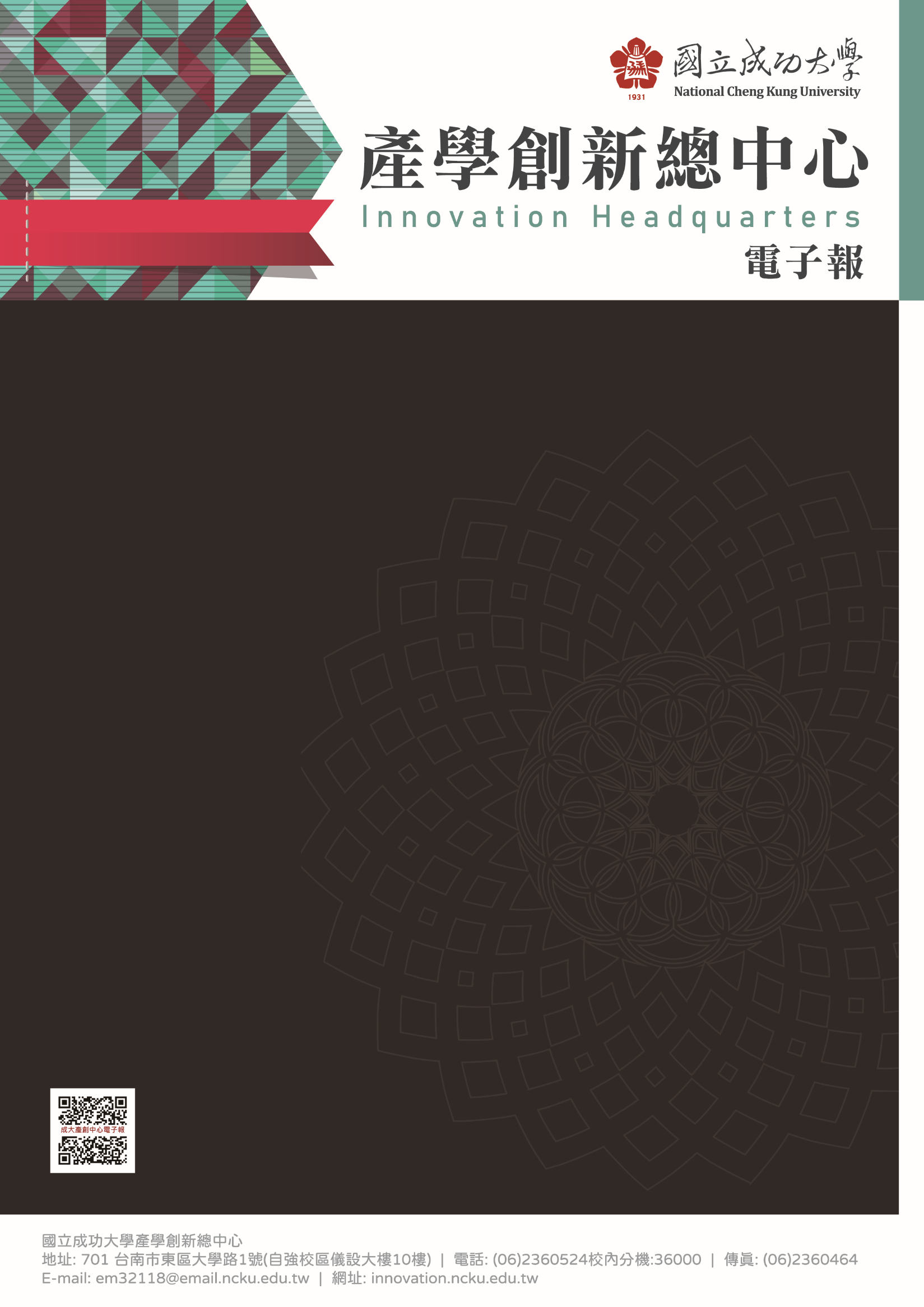 第0104期(2024年11月)
技術推薦
用於曝光機的透鏡
測試結構之動態密鑰防禦方法
智權管理 新獲證專利
新獲證專利「熱電散熱裝置」(專利證號I857682) 
新獲證專利「執行深度可分離卷積運算的加速器系統和方法」(專利證號I857749)
新獲證專利「染料敏化太陽能電池、用於染料敏化太陽能電池的固態聚 合物電解質薄膜及其製造方法」(專利證號I858365)
國立成功大學最新研發技術資料列表及檢索
創新創業
【現正報名中】創業沙龍系列講座生活圈永續工作坊
【新創小聚】創業大亨：桌畔對決 ➋
產創資訊
為國貢獻學術及產學　成大蔡明祺講座教授榮獲教育部「國家講座主持人」　楊瑞珍講座教授榮獲「學術獎」
【93 週年校慶】113 年李國鼎科技與人文講座頒獎　表彰研究、產學與人才培育領域傑出學者
成大產學創新日校慶週登場 攜手大南方、鳳凰平台展現豐沛技術量能